Saying what people like to do [1]
What is a verb?
-ER verbs (je, tu, il/elle)
Two-verb structures: aimer + infinitive
SSC [j/soft g]
Year 7 French 
Term 1.2 - Week 3 - Lesson 19
Natalie Finlayson / Emma Marsden 
Last Updated: 04/08/2022
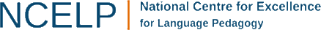 [Speaker Notes: Artwork by Chloé Motard. All additional pictures selected are available under a Creative Commons license, no attribution required.

Learning outcomes (lesson 1)

Introduction of SSC [j/soft g]
Introduction of the present tense used with its simple and continuous meanings
Word frequency (1 is the most frequent word in French): 
7.1.2.3 (introduce) aimer [242], cocher [>5000], passer1 [90], porter [105], rester [100], trouver [83], école [477], moment [148], semaine [245], solution [608], uniforme [1801], chaque [151], à1 [4], avec [23]
7.1.1.7 (revisit) faire [25], fais [25], fait [25], ça [54], activité [452], courses [1289], cuisine [2618], devoirs [39], lit [1837], ménage [2326], modèle [958], d'accord [736], quoi ? [297]
7.1.1.2 (revisit) est [5], il [13], elle [38], amusant [4695], calme [1731], content [1841], excellent [1225], intelligent [2509], malade [1066], méchant [3184], triste [1843], mais [30], ou [33], merci [1070]
Source: Londsale, D., & Le Bras, Y.  (2009). A Frequency Dictionary of French: Core vocabulary for learners London: Routledge.

The frequency rankings for words that occur in this PowerPoint which have been previously introduced in NCELP resources are given in the NCELP SOW and in the resources that first introduced and formally re-visited those words. 
For any other words that occur incidentally in this PowerPoint, frequency rankings will be provided in the notes field wherever possible.

The additional English meanings of the following words have been added to Quizlet since the creation of this resource: rester: to stay, staying; to remain, remaining]
X
j/soft g
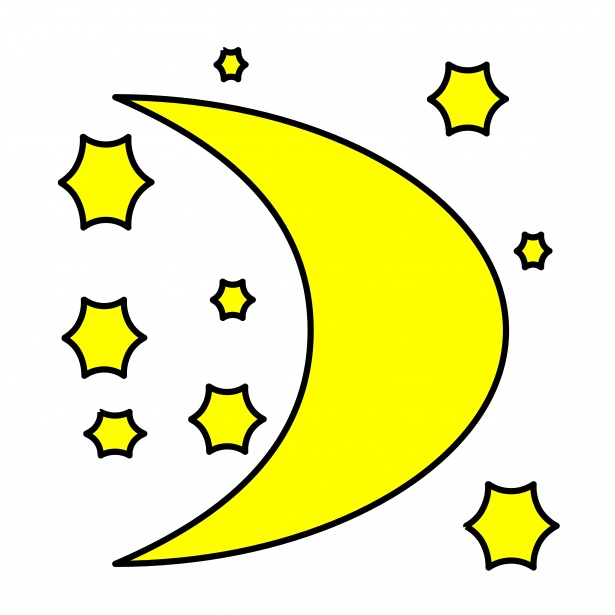 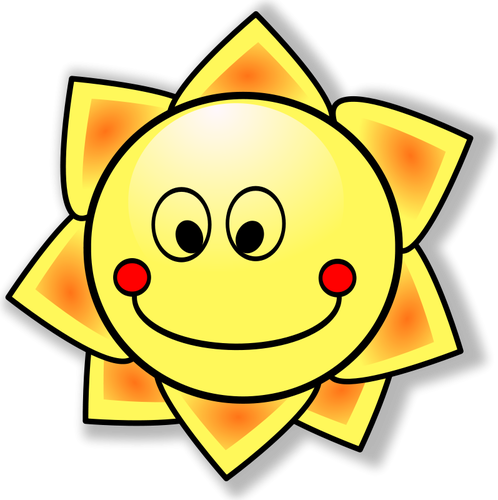 jour
[Speaker Notes: Timing: 1 minute

Aim: To introduce SSC [j/soft g]

Procedure:1. Present the letter(s) and say the [j/soft g] sound first, on its own. Students repeat it with you.2. Bring up the word ”jour” on its own, say it, students repeat it, so that they have the opportunity to focus all of their attention on the connection between the written word and its sound.
3. A possible gesture for this would be to mime waking up at daybreak, by stretching out ones arms and yawning. 4. Roll back the animations and work through 1-3 again, but this time, dropping your voice completely to listen carefully to the students saying the [j/soft g] sound, pronouncing ”jour” and, if using, doing the gesture.

Word frequency (1 is the most frequent word in French): 
jour [78].
Source: Londsale, D., & Le Bras, Y. (2009). A Frequency Dictionary of French: Core vocabulary for learners London: Routledge.]
j/soft g
jour
[Speaker Notes: With sound and no pictures to focus all attention on the sound-symbol correspondence.]
X
j/soft g
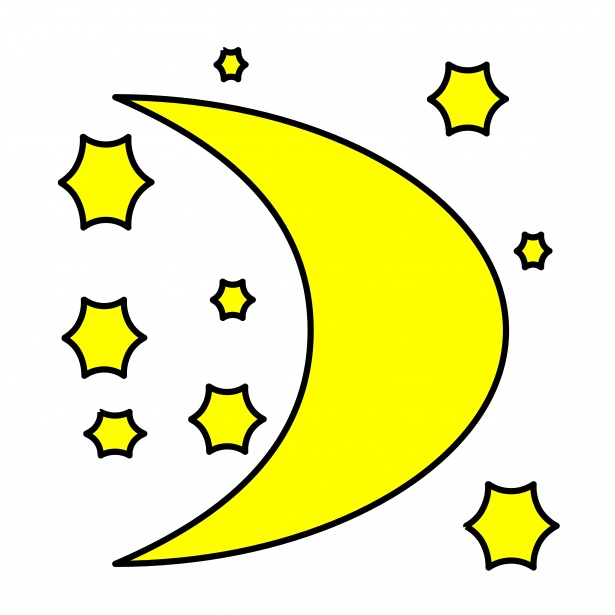 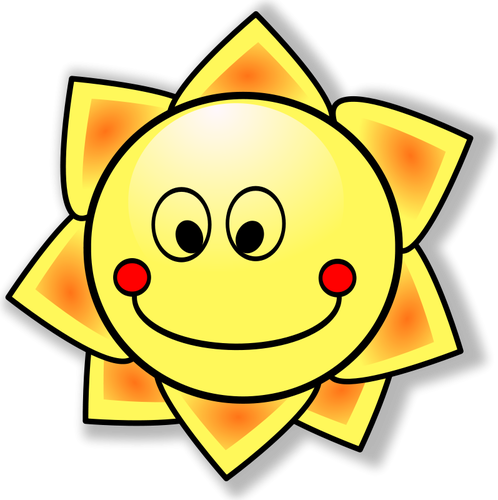 jour
[Speaker Notes: Without sound to elicit pronunciation (without first hearing the teacher). 

Teacher to elicit pronunciation by asking “Comment dit-on …"]
j/soft g
j’ai
génial
[I have]
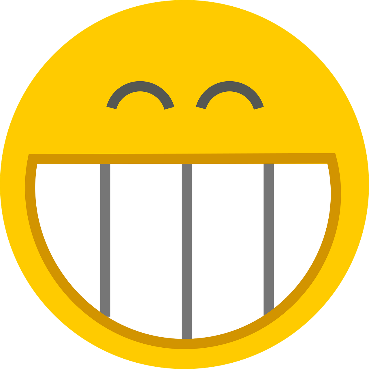 X
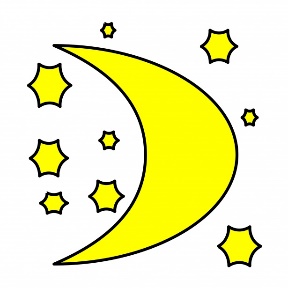 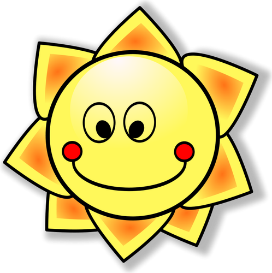 jour
sujet
jamais
[never]
[subject]
déjà
[already]
[Speaker Notes: Timing: 2 minutes

Aim: To introduce SSC [j/soft g]

Procedure:
1. Introduce and elicit the pronunciation of the individual SSC [j/soft g] and then the source word again ‘jour’ (with gesture, if using).2. Then present and elicit the pronunciation of the five cluster words.
The cluster words have been chosen for their high-frequency, from a range of word classes, with the SSC (where possible) positioned within a variety of syllables within the words (e.g. initial, 2nd, final etc.). Additionally, we have tried to use words that build cumulatively on previously taught SSCs (see the Phonics Teaching Sequence document) and do not include new SSCs. Where new SSCs are used, they are often consonants which have a similar symbol-sound correspondence in English.
Word frequency (1 is the most frequent word in French): j’ai [8 - avoir]; génial [3872] sujet [353]; déjà [58]; jamais [179]; jour [78]. Source: Londsale, D., & Le Bras, Y. (2009). A Frequency Dictionary of French: Core vocabulary for learners London: Routledge.]
j/soft g
j’ai
génial
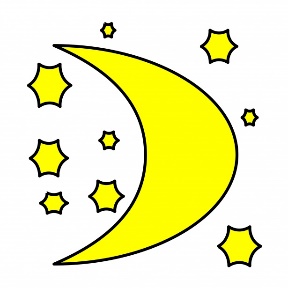 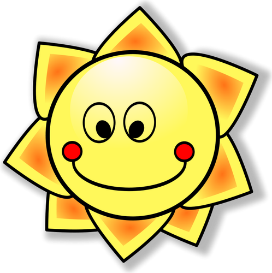 jour
sujet
jamais
déjà
[Speaker Notes: With sound and no pictures to focus all attention on the sound-symbol correspondence.]
j/soft g
j’ai
génial
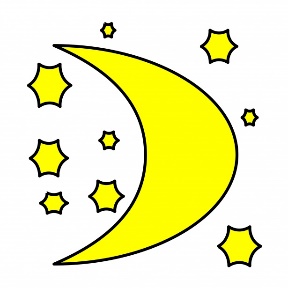 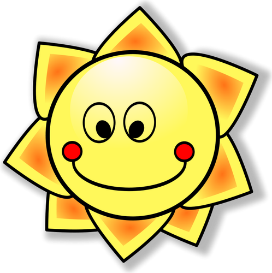 jour
sujet
jamais
déjà
[Speaker Notes: Without sound to elicit pronunciation (without first hearing the teacher). 

Teacher to elicit pronunciation by asking “Comment dit-on …"]
phonétique
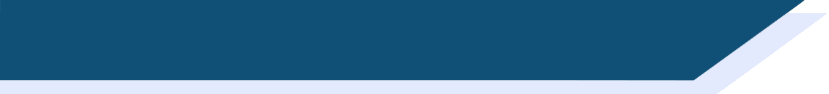 Soft or hard g- ?
Soft or hard g- ?
The French g- can be soft or hard.

It is soft in front of these sounds:

e (génial, intelligent, rouge, le ménage)

i (la girafe)

y (la gymnastique)

It is hard in front of other sounds:

la vague, grand, le magasin
You will meet lots of examples of soft g followed by e.
[Speaker Notes: Timing: 2 minutes

Aim: to explain spelling rules governing the pronunciation of soft and hard ‘[g]’.

Procedure: 
Click to bring up the explanation.
Draw attention to the fact that students will not encounter ‘soft g’ followed by ‘i’ or ‘y’ very often, whereas ‘soft g’ followed by ‘e’ is very common.

Note: Students have encountered all words used as examples here with the exception of ‘gymnastique’.  As no words containing ‘soft g’ followed by ‘y’ feature in the SOW for Year 7, a cognate is used as an example here. 

Word frequency (1 is the most frequent word in French): 
gymnastique [>5000].
Source: Londsale, D., & Le Bras, Y.  (2009). A Frequency Dictionary of French: Core vocabulary for learners London: Routledge.]
lire / parler
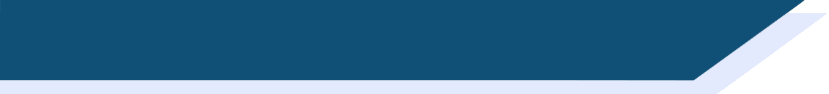 Soft or hard g- ?
Soft or hard g- ?
Soft or hard g- ?
Consider the words below.

Do you think the g- is soft or hard?
f
a
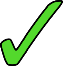 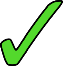 g
b
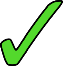 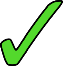 h
c
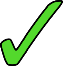 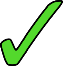 i
d
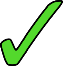 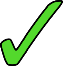 j
e
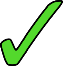 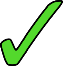 [Speaker Notes: Timing: 5 minutes

Aim: to identify whether ‘g’ is soft or hard by putting into practise the rules on the previous slide.

Procedure: 
Students read the word and decide based on spelling whether they think [g] is soft or hard.
Listen to check. Answers revealed on clicks.
Students try to pronounce the words.
Listen again to check pronunciation. Elicit whole class choral pronunciation. (Choral pronunciation practice is recommended as the words contain SSCs which have not yet been focussed on explicitly.)

Note: Unknown words have been chosen so that students must focus on the sound. 

Word frequency (1 is the most frequent word in French): 
progrès [919]; nager [>5000]; gare [2581]; étranger [305]; Angleterre [n/a]; boulangerie [>5000]; corriger [1639]; plage [2693]; argent [472]; agréable [2841]
Source: Londsale, D., & Le Bras, Y.  (2009). A Frequency Dictionary of French: Core vocabulary for learners London: Routledge.]
écouter
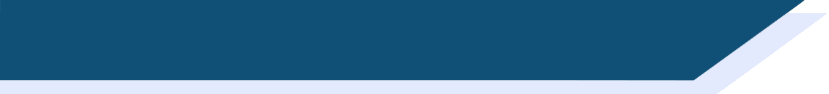 Vocabulaire 1
Vocabulaire 2
C
A
B
to like, liking
to find, finding
E
N
D
school
week
at
G
F
to wear, wearing
to tick, ticking
H
solution
uniform
K
to spend (time), spending (time)
J
I
K
to stay, staying
moment
L
M
with
every
[Speaker Notes: Timing: 5 minutes 
Vocabulary task 1

Aim: oral recognition of words in this weeks’ vocabulary set.

Procedure: 
Students spend 2 minutes creating their own paper flashcards with words only (English words on one side French on the other).Note: We are not expecting at this stage that students can write all of these words accurately in French/English.  Therefore provide access to a list of the vocabulary (Quizlet list or similar). It does make sense, however, to make this a learning activity, rather than just a copying one.  One way to do this is to provide access to the English meanings first, give students 1 minute to write those on each portion of their paper to tear them up.  Then provide the French list. Students will then need to ensure that they select the correct English piece to write the matching French meaning on the back.  
Explain to students that they are going to hear fourteen French words, and that they should arrange their cards in a grid as shown (working from A-L), English-side up, in the order they hear the words. 
Click on the trigger to play the audio.
Elicit answers from A-I in English from students
Answers appear in English on the screen under each letter, so all can see/read/check their answers and know if they heard correctly.
Additionally, elicit the French from students, either individually or as a whole class choral response.

Transcript:
la semaine, aimer, à, trouver, lécole, porter, la solution, l’uniforme, cocher, chaque, en ce moment, rester, passer, avec]
lire
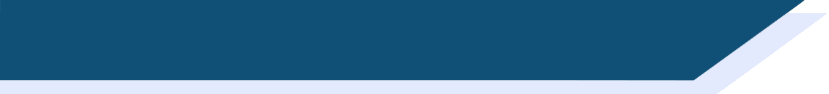 Vocabulaire 2
Vocabularly flashcards
C
A
B
la semaine
cocher
rester
trouver
D
E
N
avec
H
F
G
l’uniforme (m)
passer
chaque
I
la solution
K
J
K
le moment
l’école (f)
L
M
aimer
à
porter
[Speaker Notes: Timing: 3 minutes
Vocabulary task 2 

Aim: written recognition of words in this weeks’ vocabulary set.

Procedure:
Explain to students that they are going to hear fourteen English words, and that they should arrange their cards in a grid as shown (working from A-L), French-side up, in the order they hear the words. 
Read the transcript.
Elicit answers from A-I in French from students
Answers appear in French on the screen under each letter, so all can see/read/check their answers and know if they heard correctly.

NB: Students don’t add letters to their flashcards, these are just to show the order that they need to place the cards in, according to the order in which the teacher says the words. 
Transcript
to tick/ticking, week, to find/finding; to stay/staying, with, uniform, to spend (time)/spending (time); every; solution; moment; to wear/wearing; to like/liking; at; school.]
grammaire
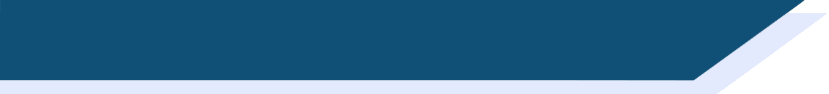 Le verbe
Le verbe
Verbs tell you how two nouns relate to each other.
Verbs are not just action words! They can mean things we can’t see or hear:



In English, you can add ‘-ed’ or ‘-ing’ to the end of verbs and put ‘to’ in front of them. 

Verbs can have other verbs in front of them, like ‘do’, ‘was’, ‘is’, or ‘has’.
studies
The girl ___ French.
hates
loves
speaks
want
happen
get
become
have
be
[Speaker Notes: Timing: 2 minutes

Aim: to check that students are familiar with verb vocabulary.

Procedure: 
1. Before clicking on the explanation, ask students to define a verb and give some examples.
2. Click to bring up the explanation.

Note:
Robust knowledge of verb vocabulary is absolutely critical for learning a language. That is, the meaning of verbs – ‘go’, ‘eat’, ‘be’, ‘play’, ‘love’ – not the grammar of verbs in their different tenses and forms. It would be useful to explain this to students. It is something that we take for granted in our own language.
Students in year 7 should all know what a verb is, from their primary school lessons. It might, however, be worth checking this in the initial stages.]
Circle the verb in these sentences.
grammaire
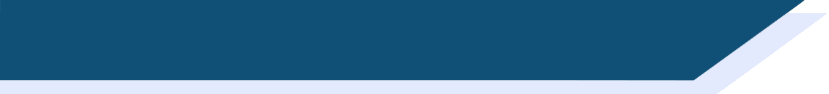 Trouve le verbe !
Le verbe
Le verbe
1. George plays computer games for three hours every day. 2. Helen loves detective stories. 3. Everyone thinks that it is great. 4. He never really liked fizzy drinks. 5. The climate is getting warmer.
6. If the match had been more exciting, the players would have been happier. 7. Are you becoming a bore? 8. What kind of taste do you detect? 9. The fish was eaten by the shark. 10. Making myself do sport is my ambition this year!
1. George plays computer games for three hours every day. [to play]
2. Helen loves detective stories. [to love]
3. Everyone thinks that it is great. [to think, to be]
4. He never really liked fizzy drinks. [to like]
5. The climate is getting warmer. [to get]
6. If the match had been more exciting, the players would have been happier. [to be, to be]
7. Are you becoming a bore? [to become]
8. What kind of taste do you detect? [to do, to detect]
9. The fish was eaten by the shark. [to eat]
10. Making myself do sport is my ambition this year! [to make, to do, to be]
[Speaker Notes: Timing: 5 minutes

Aim: Awareness-raising exercise in English to teach students to recognise different forms of verbs. 
(This is in preparation for a lot of work with verbs and, in particular, the two forms of the present in English with the one equivalent form in French.)

Procedure: 
Students read the sentences and circle the verbs. 
Answers revealed on clicks.

Optional extension:
To go further you could ask students to:
tell you what the ‘infinitive’, the dictionary form, of each verb is in English (shown in square brackets above)
- change the ‘dictionary’ form into as many different versions of the same VERB as they can, without turning it into a different word class (part of speech)! e.g.  think, thinks, thinking, thought are all forms of the same verb; BUT…. thoughtful, thoughtless, thinker are NOT verbs, but they come from the same word family.

- give you some words that can be both a noun and a verb (e.g., head; captain; chair; cook).]
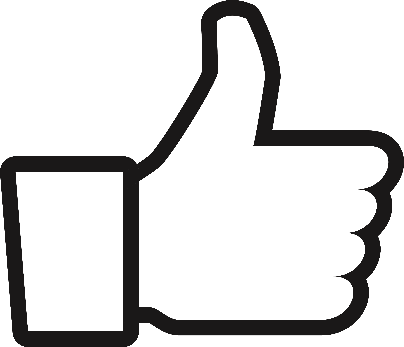 aimer
[to like | liking]
aime
[likes | is liking]
[Speaker Notes: Timing: 3 minutes per sequence of six verbs (aimer/cocher/porter)
NB: depending on the needs of the class and the time available, you may wish to choose just one or two verbs to focus on.

Aim: to introduce the verb aimer more explicitly. Aimer is one of the NCELP 15 prototypical verbs in French. Prototypical verbs are common verbs that illustrate the typical characteristics of a class of verb – the French prototypical verbs contain examples of regular/weak verbs, but also common examples of changes to the stem.  All 15 prototypical verbs will be introduced early on using the same format. Both long form (infinitive) and short form (3rd person singular) are introduced in order to familiarise students with various forms of the same verb. 

Procedure
 Bring up the word aimer on its own, say it, students repeat it, and remind them of the phonics. Draw attention to [ai].
 Try to elicit the meaning from the students. Students have had explicit teaching that the present tense in French communicates two different present tense meanings in English. This reinforces that learning. Emphasise the two meanings for the short form, reminding students that French only has one form and does not have a direct equivalent of the grammar for ‘is + ing’, the continuous form (as covered in this week).
 Bring up the picture, and, if using gestures, a possible gesture would be [to give the thumbs up sign].
 Then bring up the English translations.  Emphasise the two meanings for the infinitive.
 Bring up the short form [aime], say it, students repeat it. Draw attention to [ai]
 Try to elicit the meaning from the students. Emphasise the two meanings for the short form.]
aimer
[to like | liking]
aime
[likes | is liking]
[Speaker Notes: Cycle through the long and short form again.]
aime
[likes | is liking]
Il aime le professeur.
[He likes | is liking the teacher.]
[Speaker Notes: Introduce the short form in a sentence.]
aimer
[to like | liking]
Aimer le professeur est bon.
[Liking the teacher is good.]
[Speaker Notes: Introduce the long form in a sentence.]
aime
[likes | is liking]
Il           le professeur.
aime
[He likes | is liking the teacher.]
[Speaker Notes: Cycle through the short form in context again.]
aimer
[to like | liking]
Aimer
le professeur est bon.
[Liking the teacher is good.]
[Speaker Notes: Cycle through the long form in context again.]
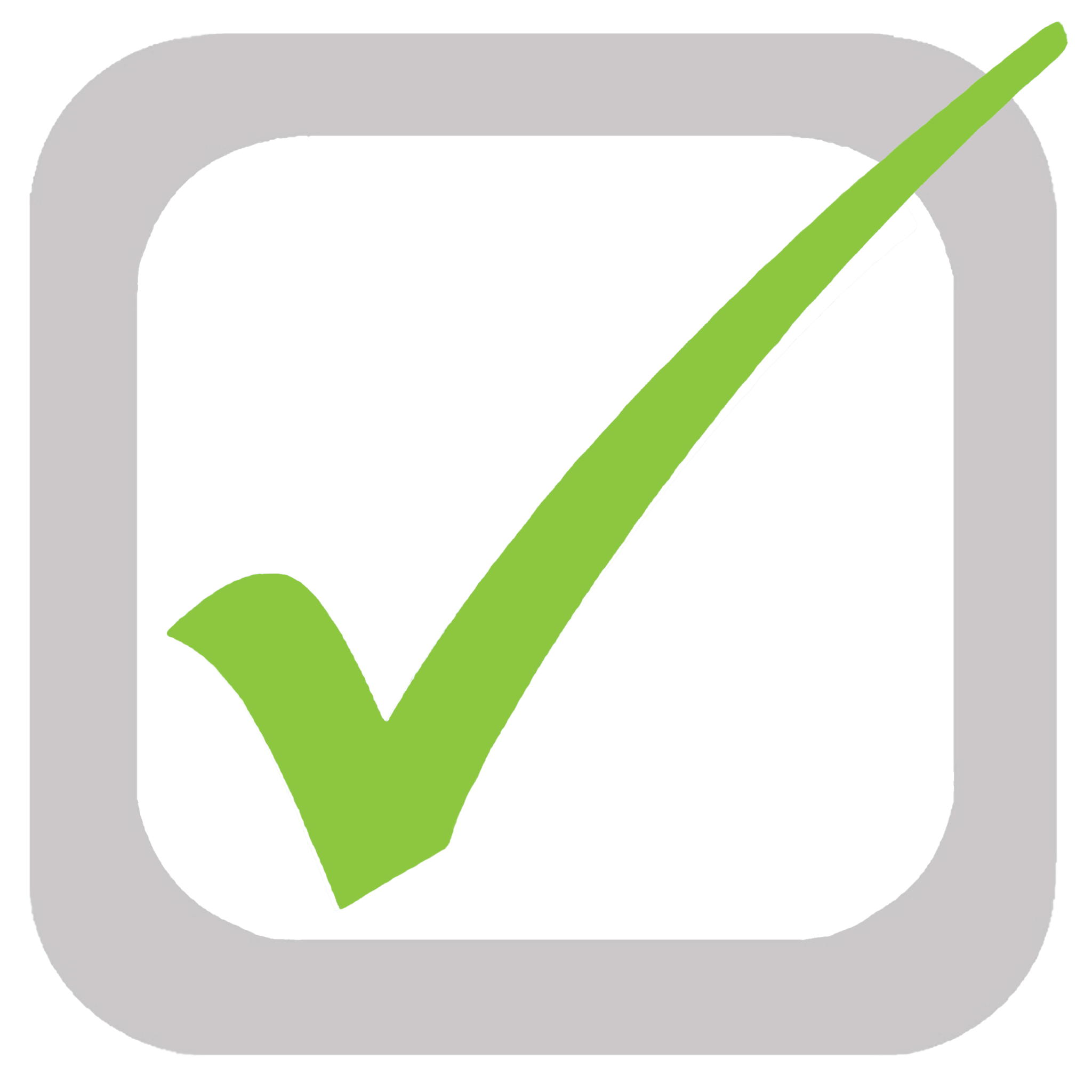 cocher
[to tick | ticking]
coche
[ticks | is ticking]
[Speaker Notes: Aim: to introduce the verb cocher more explicitly. Cocher is one of the classroom language key verbs. 

Procedure
 Bring up the word cocher on its own, say it, students repeat it, and remind them of the phonics. Draw attention to [ch].
 Try to elicit the meaning from the students. Students have had explicit teaching that the present tense in French communicates two different present tense meanings in English. This reinforces that learning. Emphasise the two meanings for the short form, reminding students that French only has one form and does not have a direct equivalent of the grammar for ‘is + ing’, the continuous form (as covered in this week).
 Bring up the picture, and, if using gestures, a possible gesture would be [to use your hand to draw a tick in the air].
 Then bring up the English translations.  Emphasise the two meanings for the infinitive.
 Bring up the short form [coche], say it, students repeat it. Draw attention to [ch]
 Try to elicit the meaning from the students. Emphasise the two meanings for the short form.]
cocher
[to tick | ticking]
coche
[ticks | is ticking]
[Speaker Notes: Cycle through the long and short form again.]
coche
[ticks | is ticking]
Elle coche la réponse.
[She ticks | is ticking the answer.]
[Speaker Notes: Introduce the short form in a sentence.]
cocher
[to tick | ticking]
Elle aime cocher les choses sur la liste.
[She likes ticking things on the list.]
[Speaker Notes: Introduce the long form in a sentence.]
coche
[ticks | is ticking]
coche
Elle             la réponse.
[She ticks | is ticking the answer.]
[Speaker Notes: Cycle through the short form in context again.]
cocher
[to tick | ticking]
cocher
Elle aime              les choses sur la liste.
[Ticking the answer is quick.]
[Speaker Notes: Cycle through the long form in context again.]
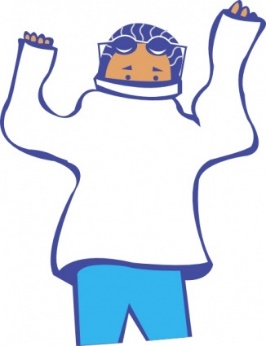 porter
[to wear | wearing]
porte
[wears | is wearing]
[Speaker Notes: Aim: to introduce the verb porter more explicitly. Porter is one of the 25 most frequently used verbs in French. All 25 most frequent verbs will be introduced early on using the same format. Both long form (infinitive) and short form (3rd person singular) are introduced in order to familiarise students with various forms of the same verb. 

Procedure
 Bring up the word porter on its own, say it, students repeat it.
Try to elicit the meaning from the students. Students have had explicit teaching that the present tense in French communicates two different present tense meanings in English. This reinforces that learning. Emphasise the two meanings for the short form, reminding students that French only has one form and does not have a direct equivalent of the grammar for ‘is + ing’, the continuous form (as covered in previous weeks).
 Bring up the picture, and, if using gestures, a possible gesture would be [to use your hands to mine pulling a jumper over your head/arm].
 Then bring up the English translations.  Emphasise the two meanings for the infinitive.
 Bring up the short form porte, say it, students repeat it. 
Try to elicit the meaning from the students. Emphasise the two meanings for the short form.]
porter
[to wear | wearing]
porte
[wears | is wearing]
[Speaker Notes: Cycle through the long and short form again.]
porte
[wears | is wearing]
Il porte un uniforme.
[He wears | is wearing a uniform.]
[Speaker Notes: Introduce the short form in a sentence.]
porter
[to wear | wearing]
Il aime porter un uniforme.
[He likes to wear | wearing a uniform.]
[Speaker Notes: Introduce the long form in a sentence.]
porte
[wears | is wearing]
porte
Il           un uniforme.
[He wears | is wearing a uniform.]
[Speaker Notes: Cycle through the short form in context again.]
porter
[to wear | wearing]
porter
Il aime             un uniforme.
[He likes to wear | wearing a uniform.]
[Speaker Notes: Cycle through the long form in context again.]
grammaire
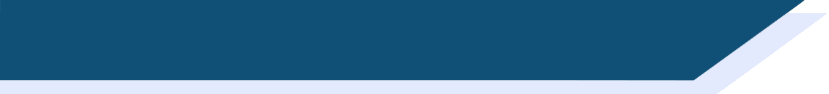 Regular –ER verbs
Regular –ER verbs
In French, regular verb endings change to match pronouns.



Sometimes, this happens in English too.




To say ‘I’ + regular -ER verb in French, the verb is in the short form and ends in -e.

aimer 					

To say ‘you (singular)’ + regular –ER verb in French, the verb is in the short form and ends in -es.
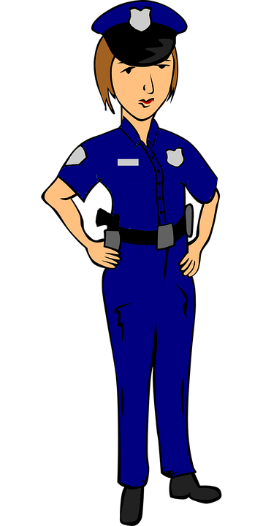 Elle porte un uniforme.
Je porte un uniforme.
Tu portes un uniforme.
J’aime = Je + aime Je contracts to j’ before a vowel
She wears a uniform.
You wear a uniform.
I wear a uniform.
J’aime le professeur.
Tu aimes le professeur.
[Speaker Notes: Timing: 3 minutes

Aim: to introduce students to first and second person singular of regular –er verbs in the present tense.

Procedure: 
Click to bring up the explanation
Highlight the fact the verb is never in the long (infinitive) form when used with a pronoun. 
Explain that the infinitive gives information about the ‘what’, but not about the ‘who’.  The information about who comes from the verb ending.]
lire
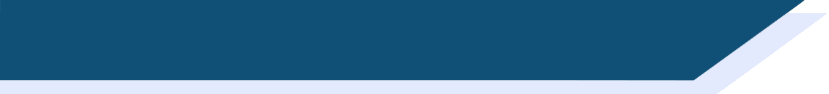 Regular –ER verbs
Regular –ER verbs
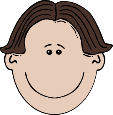 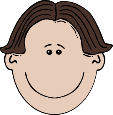 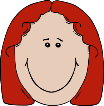 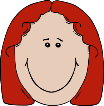 je
je
tu
tu
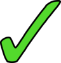 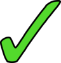 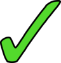 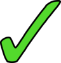 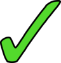 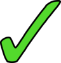 [Speaker Notes: Timing: 5 minutes

Aim: to practise associating the verb ending –e with ‘I’ and –es with ‘you’ for present tense regular –er verbs.  Subject pronouns are removed so as to focus students’ attention on the verb endings only to arrive at the answers.

Procedure:
1. Students read the sentences and decide if ‘I’ or ‘you’ is the subject of the verb.
2. Answers are revealed on a click.]
grammaire
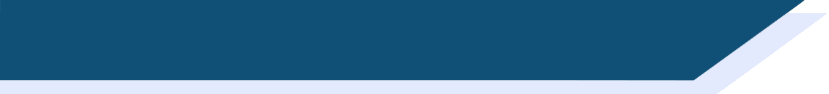 Regular –ER verbs
Regular –Er verbs
In French, regular verb endings change to match pronouns.

To say ‘you (singular)’ + regular –ER verb in French, the verb is in the short form and ends in -es.

aimer


To say ‘s/he’ + regular –ER verb in French, the verb is in the short form, and ends in -e.

aimer 					

porter
Tu aimes le professeur.
Il aime le professeur.
Elle porte un uniforme.
[Speaker Notes: Timing: 1 minute

Aim: to introduce students to third person singular of regular –er verbs in the present tense.

Procedure: 
Click to bring up the explanation
Highlight the fact the verb is never in the long (infinitive) form when used with a pronoun. 
Explain that the infinitive gives information about the ‘what’, but not about the ‘who’.  The information about who comes from the verb ending.]
Regular –ER verbs
lire
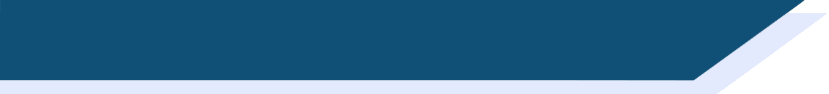 Regular –ER verbs
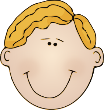 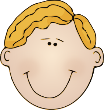 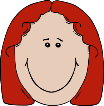 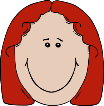 tu
il
il
tu
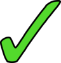 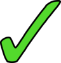 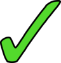 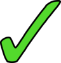 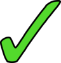 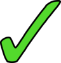 [Speaker Notes: Timing: 5 minutes

Aim: to practise associating the verb ending –e with ‘he’ and –es with ‘you’ for present tense regular –er verbs.  Subject pronouns are removed so as to focus students’ attention on the verb endings only to arrive at the answers.

Procedure:
1. Students read the sentences and decide if ‘he’ or ‘you’ is the subject of the verb.
2. Answers are revealed on a click.]
parler / écrire
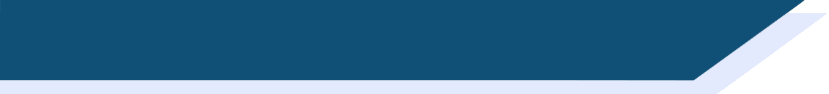 Short and long form verbs
Short and long form verbs
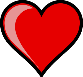 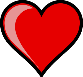 Partenaire A Task 1. 

Who is doing what? Describe the situations below to a partner. Parle français!
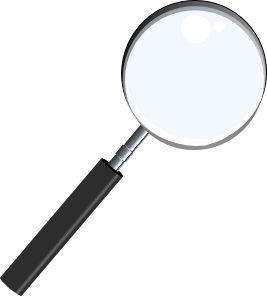 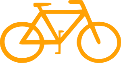 B
C
D
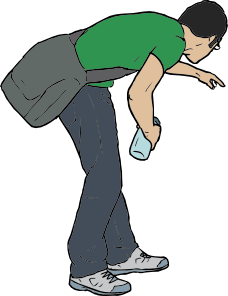 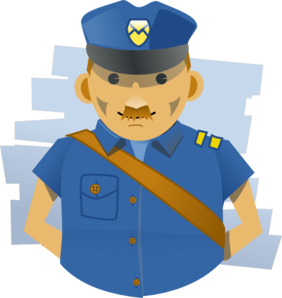 A
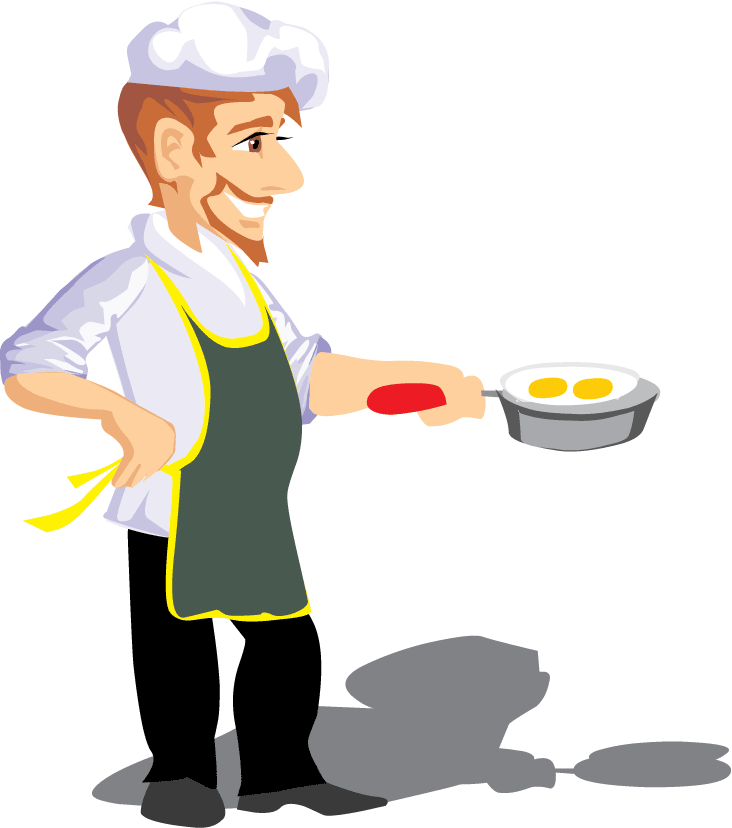 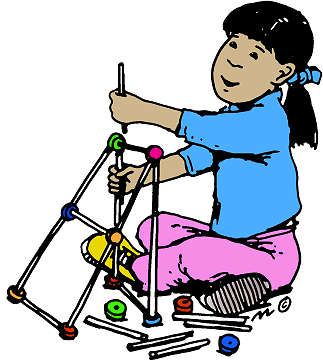 tu …
je …
elle …
e.g. il porte un uniforme bleu
[Speaker Notes: Timing: 10 minutes

Aim: oral recognition of regular –ER verbs in the short form.

Procedure: 

Students work creatively to form and say sentences from prompts. The cards can be printed, or simply displayed on the screen. 
Here, Partner A describes the situation, and Partner B writes what s/he hears. Use of adjectives will allow for the creation of sentences of varying complexity, allowing for differentiation. 

Suggested solutions to the above:

Il porte un uniforme bleu.

Elle aime faire le modèle.

Tu aimes faire la cuisine.

Je trouve un vélo jaune.]
parler / écrire
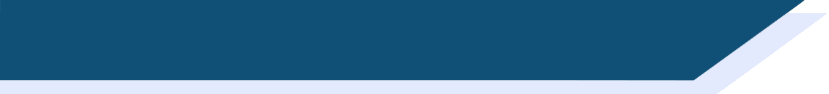 Regular –ER verbs
Regular –ER verbs
Partenaire B Task 1. 

Who is doing what? Write what you hear. Écris en français!
Il porte un uniforme bleu.
A
Elle aime faire le modèle.
B
Tu aimes faire la cuisine.
C
Je trouve un vélo jaune.
D
parler / écrire
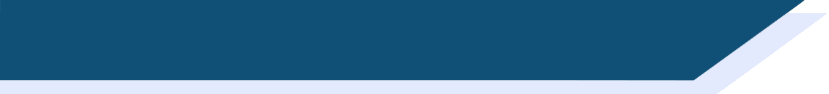 Regular –ER verbs
Regular –ER verbs
Regular –ER verbs
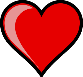 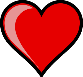 Partenaire B Task 2. 

Who is doing what? Describe the situations below to a partner. Parle français!
A
B
C
D
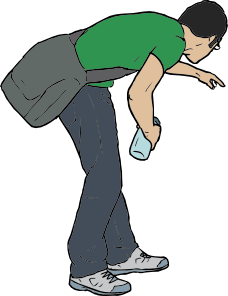 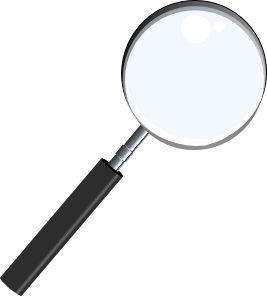 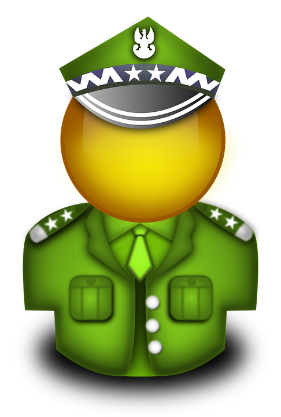 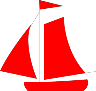 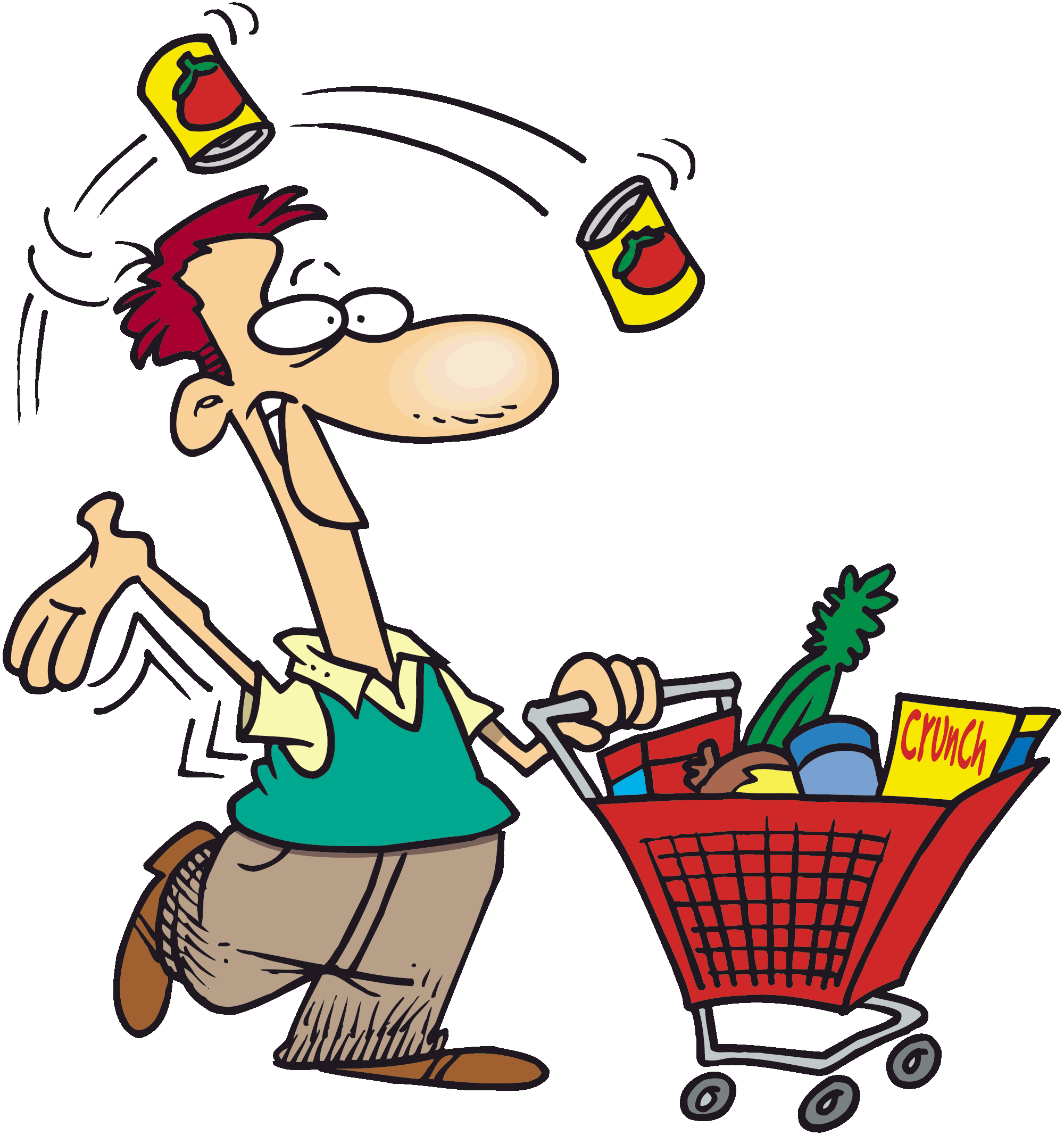 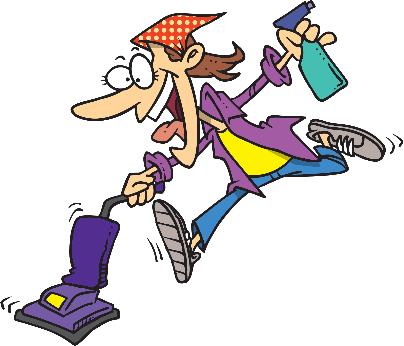 il …
je …
tu …
elle …
e.g. il aime faire les courses
[Speaker Notes: Here, Partner B describes the situation, and Partner A writes what s/he hears.

Suggested solutions to the above:

A) Il aime faire les courses.

B) J’aime faire le ménage.

C) Elle porte un uniforme vert.

D) Tu trouves un bateau rouge.]
parler / écrire
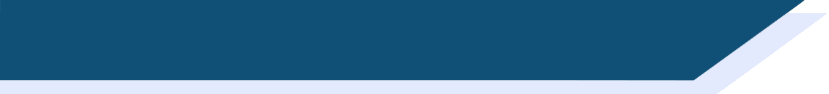 Regular –ER verbs
Regular –ER verbs
Regular –ER verbs
Partenaire A Task 2. 

Who is doing what? Write what you hear. Écris en français!
Il aime faire les courses.
A
J’aime faire le ménage.
B
Elle porte un uniforme vert.
C
Tu trouves un bateau rouge.
D
Saying what people like to do [2]
Saying what people do [1]
Present simple used with its continuous meaning
Intonation questions (two-verb structures)
SSC [qu]
Year 7 French 
Term 1.2 - Week 3 - Lesson 20
Natalie Finlayson / Emma Marsden 
Last Updated: 04/08/2022
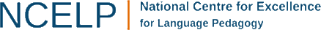 [Speaker Notes: Artwork by Chloé Motard. All additional pictures selected are available under a Creative Commons license, no attribution required.

Learning outcomes (lesson 2)
Introduction of SSC [qu] 
Consolidation of [the present tense –er verbs with je,tu, il/elle]
Introduction of [double-verb structures with ‘aimer’+ infinitive]
Word frequency (1 is the most frequent word in French): 
7.1.2.3 (introduce) aimer [242], cocher [>5000], passer1 [90], porter [105], rester [100], trouver [83], école [477], moment [148], semaine [245], solution [608], uniforme [1801], chaque [151], à1 [4], avec [23]
7.1.1.7 (revisit) faire [25], fais [25], fait [25], ça [54], activité [452], courses [1289], cuisine [2618], devoirs [39], lit [1837], ménage [2326], modèle [958], d'accord [736], quoi ? [297]
7.1.1.2 (revisit) est [5], il [13], elle [38], amusant [4695], calme [1731], content [1841], excellent [1225], intelligent [2509], malade [1066], méchant [3184], triste [1843], mais [30], ou [33], merci [1070]
Source: Londsale, D., & Le Bras, Y.  (2009). A Frequency Dictionary of French: Core vocabulary for learners London: Routledge.

The additional English meanings of the following words have been added to Quizlet since the creation of this resource: rester: to stay, staying; to remain, remaining]
qu
?
question
[Speaker Notes: Timing: 1 minute

Aim: To introduce SSC [qu]

Procedure:1. Present the letter(s) and say the [qu] sound first, on its own. Students repeat it with you.2. Bring up the word ”question” on its own, say it, students repeat it, so that they have the opportunity to focus all of their attention on the connection between the written word and its sound.
3. A possible gesture for this would be to raise one’s eyebrows and look intently, as if querying something.4. Roll back the animations and work through 1-3 again, but this time, dropping your voice completely to listen carefully to the students saying the [qu] sound, pronouncing ”question” and, if using, doing the gesture.

Word frequency (1 is the most frequent word in French): 
question [144].
Source: Londsale, D., & Le Bras, Y. (2009). A Frequency Dictionary of French: Core vocabulary for learners London: Routledge.]
qu
question
[Speaker Notes: With sound and no pictures to focus all attention on the sound-symbol correspondence.]
qu
?
question
[Speaker Notes: Without sound to elicit pronunciation (without first hearing the teacher). 

Teacher to elicit pronunciation by asking “Comment dit-on …"]
qu
musique
quatre
?
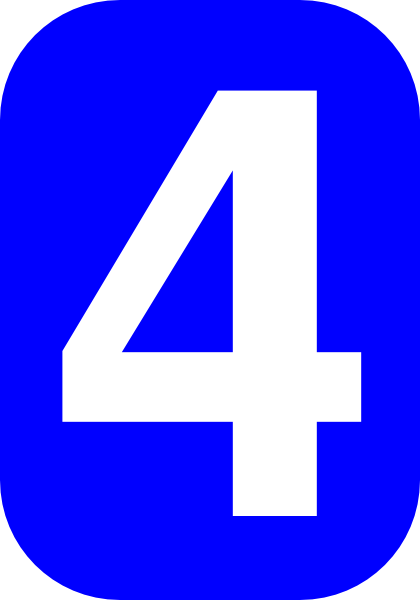 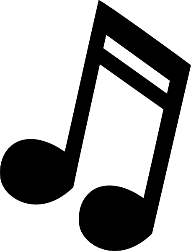 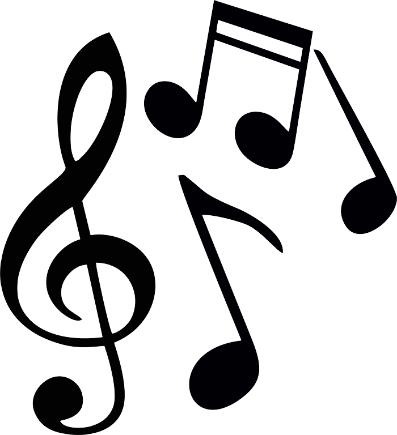 question
unique
expliquer
[to explain]
[unique; only]
manquer
[to miss/be missing]
[Speaker Notes: Timing: 2 minutes

Aim: To introduce SSC [qu]

Procedure:
1. Introduce and elicit the pronunciation of the individual SSC [qu] and then the source word again ‘question’ (with gesture, if using).2. Then present and elicit the pronunciation of the five cluster words.
The cluster words have been chosen for their high-frequency, from a range of word classes, with the SSC (where possible) positioned within a variety of syllables within the words (e.g. initial, 2nd, final etc.). Additionally, we have tried to use words that build cumulatively on previously taught SSCs (see the Phonics Teaching Sequence document) and do not include new SSCs. Where new SSCs are used, they are often consonants which have a similar symbol-sound correspondence in English.
Word frequency (1 is the most frequent word in French): quarte [283]; musique [1139] expliquer [252]; manquer [583]; unique [402]; question [144].Source: Londsale, D., & Le Bras, Y. (2009). A Frequency Dictionary of French: Core vocabulary for learners London: Routledge.]
qu
musique
quatre
?
question
unique
expliquer
manquer
[Speaker Notes: With sound and no pictures to focus all attention on the sound-symbol correspondence.]
qu
musique
quatre
?
question
unique
expliquer
manquer
[Speaker Notes: Without sound to elicit pronunciation (without first hearing the teacher). 

Teacher to elicit pronunciation by asking “Comment dit-on …"]
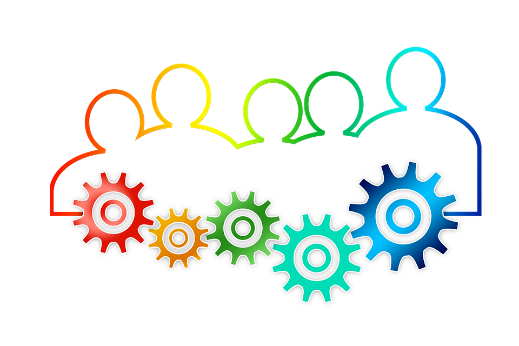 lire / parler
Phonétique
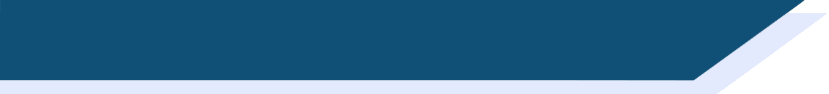 Phonétique
équipe
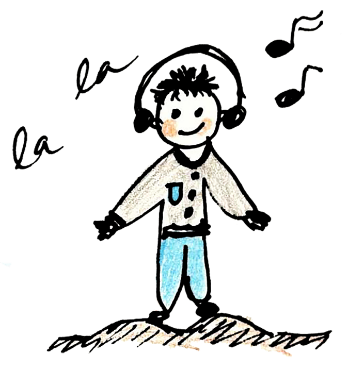 60
musique
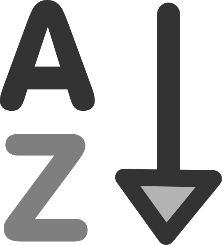 quantité
équipement
[quantity]
Secondes
manquer
requête
[to miss]
[request]
4
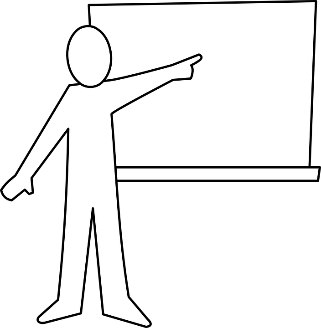 0
quatre
expliquer
DÉBUT
[Speaker Notes: Timing: 5 minutes for three slides

Aim: automatisation of oral production of SSC [qu] at word level.

Procedure:
Tell students that they are going to take turns to say all the words within a given time, building up speed. They call in any order they like but are not allowed to repeat the one they said in their last turn.
Click on début to start the timer on the screen.
The listening students checks that the speaking student does not pronounce [qu] the English way. If they do, they must repeat the word correctly three times.
Students swap roles. Restart the timer.
Click to check pronunciation of the words.

Word frequency (1 is the most frequent word in French): musique [1139], équipe [814], équipement [1704], quantité [1680], requête [3750], manquer [583], expliquer [252], quatre [253]Source: Londsale, D., & Le Bras, Y. (2009). A Frequency Dictionary of French: Core vocabulary for learners London: Routledge.]
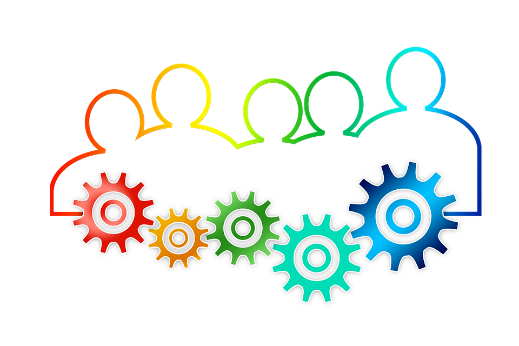 lire / parler
Phonétique
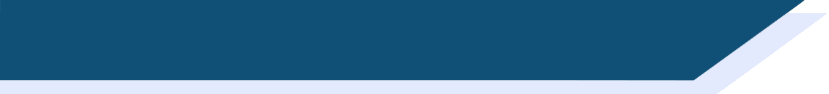 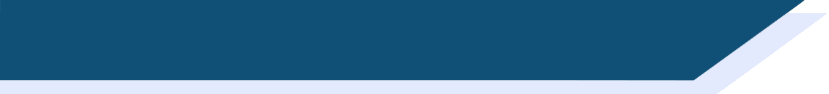 Phonétique
Phonétique
Phonétique
équipe
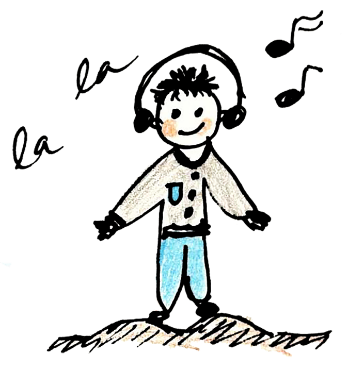 45
musique
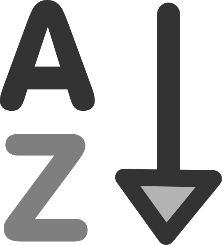 quantité
équipement
[quantity]
Secondes
manquer
requête
[to miss]
[request]
4
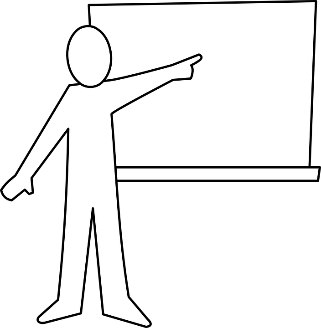 0
quatre
expliquer
DÉBUT
[Speaker Notes: As previous but with 15 fewer seconds on the timer.]
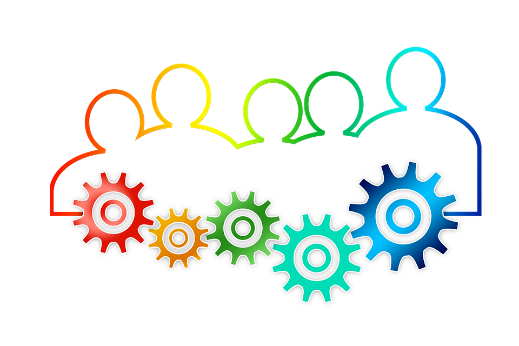 lire / parler
Phonétique
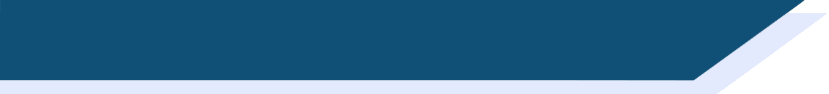 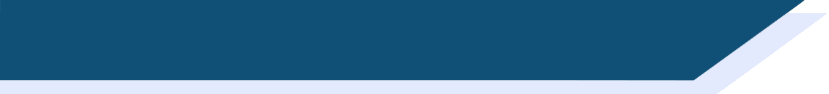 Phonétique
Phonétique
Phonétique
équipe
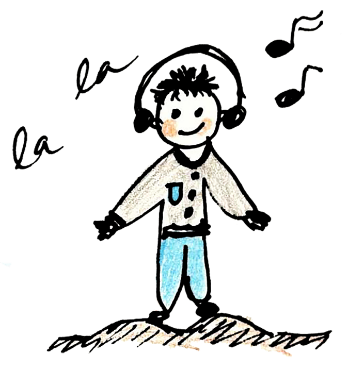 30
musique
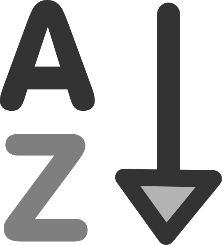 quantité
équipement
[quantity]
Secondes
manquer
requête
[to miss]
[request]
4
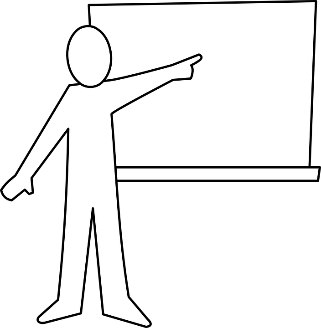 0
quatre
expliquer
DÉBUT
[Speaker Notes: As previous but with 15 fewer seconds on the timer still.]
parler
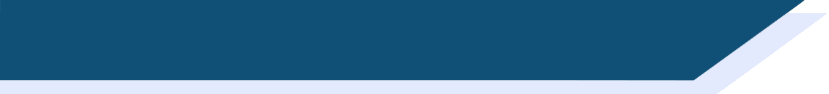 Vocabulaire 3
Vocabulaire 3
to spend (time), spending (time)
to stay, staying
week
school
la semaine
l'école (f)
rester
passer
at
à
to tick, ticking
to find, finding
trouver
la solution
solution
chaque
every
cocher
to wear, wearing
to like, liking
moment
avec
with
uniform
l’uniforme (m)
le moment
aimer
porter
[Speaker Notes: Timing: 3 minutes
Vocabulary task 3

Aim: to embed translations into French and pronunciation of this week’s vocab set.

Procedure: 
Students lay out the English cards as shown.
In pairs, they take turns to say the French translations, and flip the flashcards as they go to check their answers. 
Check pronunciation chorally (click on flashcards to reveal the solutions).]
écrire
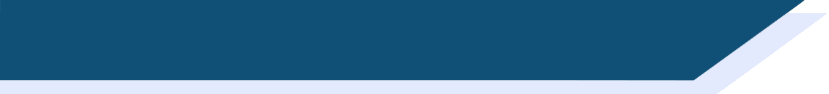 Vocabulaire 4
Vocabulary flashcards
to spend (time), spending (time)
to find, finding
moment
with
school
le moment
trouver
avec
passer
to wear, wearing
porter
l’uniforme (m)
to like, liking
to tick, ticking
uniform
solution
aimer
cocher
la solution
to stay, staying
every
at
week
la semaine
l'école (f)
rester
à
chaque
[Speaker Notes: Timing: 3 minutes
Vocabulary task 4

Aim: to embed translations into French and correct spellings (and genders of nouns) of this week’s vocab set.

Procedure: 
Students lay out the English cards as shown. 
In pairs, they take turns to write the French translations in their workbooks, and flip the flashcards as they go to check their answers. 
Checks spelling with the whole class (click on flashcards to reveal the solutions).]
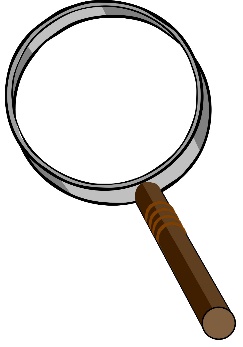 trouver
[to find | finding]
trouve
[finds | is finding]
[Speaker Notes: Timing: 3 minutes per sequence of six verbs (trouver/passer/porter)
NB: depending on the needs of the class and the time available, you may wish to choose just one or two verbs to focus on.

Aim: to introduce the verb trouver more explicitly. Trouver is one of the 25 most frequently used verbs in French. All 25 most frequent verbs will be introduced early on using the same format. Both long form (infinitive) and short form (3rd person singular) are introduced in order to familiarise students with various forms of the same verb. 

Procedure
 Bring up the word trouver on its own, say it, students repeat it, and remind them of the phonics. Draw attention to [ou]
 Try to elicit the meaning from the students. Students have had explicit teaching that the present tense in French communicates two different present tense meanings in English. This reinforces that learning. Emphasise the two meanings for the short form, reminding students that French only has one form and does not have a direct equivalent of the grammar for ‘is + ing’, the continuous form (as covered in previous weeks).
 Bring up the picture, and, if using gestures, a possible gesture would be [to bring an imaginary magnifying glass up to one eye].
 Then bring up the English translations.  Emphasise the two meanings for the infinitive.
 Bring up the short form trouve, say it, students repeat it. Draw attention to [ou]
 Try to elicit the meaning from the students. Emphasise the two meanings for the short form.]
trouver
[to find | finding]
trouve
[finds | is finding]
[Speaker Notes: Cycle through the long and short form again.]
trouve
[finds | is finding]
Amélie trouve une solution.
[Amélie finds | is finding a solution.]
[Speaker Notes: Introduce the short form in a sentence.]
trouver
[to find | finding]
Amélie aime trouver une solution.
[Amélie likes to find | finding a solution.]
[Speaker Notes: Introduce the long form in a sentence.]
trouve
[finds | is finding]
trouve
Amélie             une solution.
[Amélie finds | is finding a solution.]
[Speaker Notes: Cycle through the short form in context again.]
trouver
[to find | finding]
trouver
Amélie aime               une solution.
[Amélie likes to find |finding a solution.]
[Speaker Notes: Cycle through the long form in context again.]
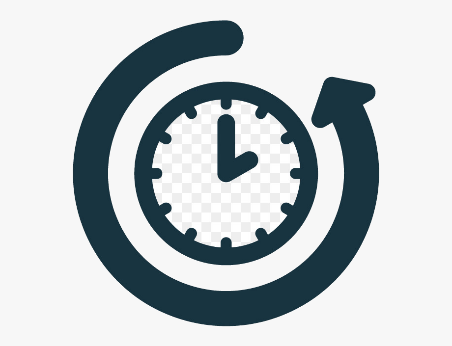 passer
[to spend (time) | spending (time)]
passe
[spends (time) | is spending (time)]
[Speaker Notes: Aim: to introduce the verb passer more explicitly. Passer is one of the 25 most frequently used verbs in French. All 25 most frequent verbs will be introduced early on using the same format. Both long form (infinitive) and short form (3rd person singular) are introduced in order to familiarise students with various forms of the same verb. 

Procedure
 Bring up the word passer on its own, say it, students repeat it, and remind them of the phonics. Draw attention to [a].
 Try to elicit the meaning from the students. Students have had explicit teaching that the present tense in French communicates two different present tense meanings in English. This reinforces that learning. Emphasise the two meanings for the short form, reminding students that French only has one form and does not have a direct equivalent of the grammar for ‘is + ing’, the continuous form (as covered in previous weeks).
 Bring up the picture, and, if using gestures, a possible gesture would be [to point to your watch].
 Then bring up the English translations.  Emphasise the two meanings for the infinitive.
 Bring up the short form passe, say it, students repeat it. Draw attention to [a].
 Try to elicit the meaning from the students. Emphasise the two meanings for the short form.]
passer
[to spend (time) | spending (time)]
passe
[spends (time) | is spending (time)]
[Speaker Notes: Cycle through the long and short form again.]
passe
[wears | is wearing]
Elle passe une semaine en France.
[She spends | is spending a week in France.]
[Speaker Notes: Introduce the short form in a sentence.]
passer
[to spend (time) | spending (time)]
Elle aime passer une semaine en France.
[She likes to spend | spending a week in France.]
[Speaker Notes: Introduce the long form in a sentence.]
passe
[spends (time) | is spending (time)]
passe
Elle            une semaine en France.
[She spends | is spending a week in France.]
[Speaker Notes: Cycle through the short form in context again.]
passer
[to spend (time)|spending (time)]
Elle aime             une semaine en France.
passer
[She likes to spend | spending a week in France.]
[Speaker Notes: Cycle through the long form in context again.]
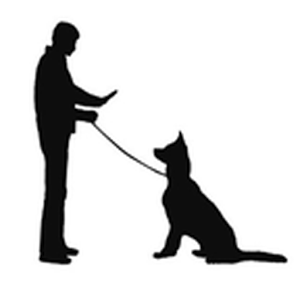 rester
[to stay | staying, to remain | remaining]
reste
[stays | is staying , remains | is remaining]
[Speaker Notes: Aim: to introduce the verb rester more explicitly. Rester is one of the 25 most frequently used verbs in French. All 25 most frequent verbs will be introduced early on using the same format. Both long form (infinitive) and short form (3rd person singular) are introduced in order to familiarise students with various forms of the same verb. 

Procedure
 Bring up the word rester on its own, say it, students repeat it.
Try to elicit the meaning from the students. Students have had explicit teaching that the present tense in French communicates two different present tense meanings in English. This reinforces that learning. Emphasise the two meanings for the short form, reminding students that French only has one form and does not have a direct equivalent of the grammar for ‘is + ing’, the continuous form (as covered in previous weeks).
 Bring up the picture, and, if using gestures, a possible gesture would be [to point to an imaginary dog, commanding it to ‘stay’].
 Then bring up the English translations.  Emphasise the two meanings for the infinitive.
 Bring up the short form reste, say it, students repeat it. 
 Try to elicit the meaning from the students. Emphasise the two meanings for the short form.]
rester
[to stay | staying, to remain | remaining]
reste
[stays | is staying , remains | is remaining]
[Speaker Notes: Cycle through the long and short form again.]
reste
[stays | is staying]
Éric reste une semaine.
[Éric stays | is staying one week.]
[Speaker Notes: Introduce the short form in a sentence.]
rester
[to stay | staying]
Éric aime rester une semaine.
[Éric likes to stay | staying one week.]
[Speaker Notes: Introduce the long form in a sentence.]
reste
[stays | is staying]
reste
Éric          une semaine.
[Éric stays | is staying one week.]
[Speaker Notes: Cycle through the short form in context again.]
rester
[to stay | staying]
rester
Éric aime            une semaine.
[Éric likes to stay |staying one week.]
[Speaker Notes: Cycle through the long form in context again.]
grammaire
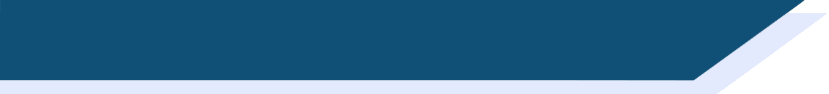 Present simple or continuous?
Present simple or continuous?
English has two present tense forms. 

I make the bed every week.	     I am making the bed at the moment.





French has one present tense only. The BE + -ing form does not exist.

Je fais le lit chaque semaine.		Je fais le lit en ce moment.
Present simple - normally; routine
Present continuous (BE + -ing) - ongoing; current
Je fais = I make AND 
I’m making
Adverbs of time tell us which English tense to choose.
In French, the present simple is used with all adverbs.
[Speaker Notes: Timing: 3 minutes

Aim: to describe and explain the metalanguage (present simple, present continuous and adverbs) used to talk about verbs in this and subsequent sequences. 

Procedure: 
Click to bring up the explanation
Highlight the distinction between present simple for routine actions and present continuous for current/ongoing actions.
Stress the fact that the BE + -ing form is an English construction only. ‘Être’ cannot be used with a verb this way.]
grammaire
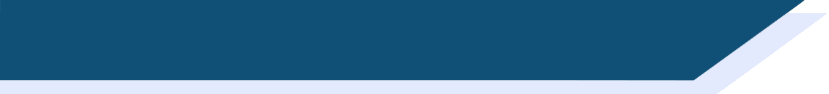 Adverbs of time
Adverbs of time
chaque semaine
[every week]
[at the moment]
en ce moment
[Speaker Notes: Timing: 1 minute

Aim: To clarify which form of the English present tense is indicated by ‘chaque semaine’ and ‘en ce moment’.
Procedure: 
Elicit pronunciation and English meaning from students of ‘chaque semaine’ and ‘en ce moment’.
Clarify that ‘chaque semaine’ indicates routine action and requires present simple in English and ‘en ce moment’ indicates current/ongoing actions and requires present continuous in English.]
lire
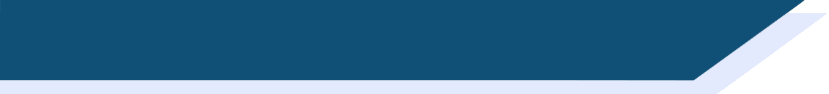 Present simple or continuous?
Present simple or continuous?
Nick, an exchange student, is babysitting for the Petit family. He makes notes about the children, Jacques and Géraldine.

1.1 Choose the correct adverb.
A
Jacques is playing tennis at the moment/every week.
B
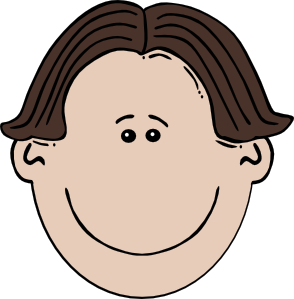 Géraldine wears a uniform at the moment/every week.
C
Géraldine is having lunch at the moment/every week.
D
Jacques is doing his homework at the moment/every week.
E
Jacques goes for a walk at the moment/every week.
[Speaker Notes: Timing: 3 minutes

Aim: Awareness-raising exercise in English to teach students to connect temporal adverbs with tense.

Procedure: 
1. Students read the sentences and choose the correct adverb according to whether the tense is present simple or continuous. 
Note:
Choice of French names incorporates this week’s SSCs: Jacques and Géraldine.]
lire
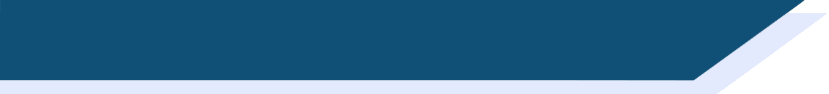 Present simple or continuous?
Present simple or continuous?
Nick, an exchange student, is babysitting for the Petit family. He makes notes about the children, Jacques and Géraldine.

1.2 Choose present simple (normally; routine) or continuous (ongoing; current).
F
Jacques washes/is washing up at the moment.
G
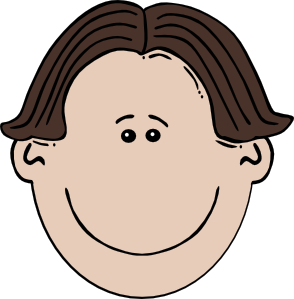 Géraldine learns/is learning English every week.
H
Géraldine plays/is playing with her friends at the moment.
I
Jacques reads/is reading a book at the moment.
J
Géraldine sings/is singing every week.
[Speaker Notes: Timing: 3 minutes

Aim: Awareness-raising exercise in English to teach students to connect temporal adverbs with tense.

Procedure: 
1. Students read the sentences and choose the correct tense (present simple or continuous) according to the temporal adverb.]
écouter
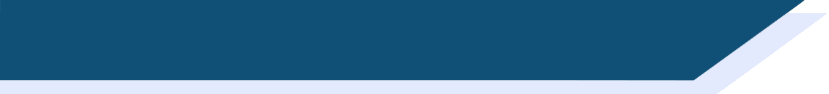 Present simple or continuous?
Present simple or continuous?
Madame Petit calls Nick with more information about her children. 
Help Nick take notes. Choose present simple or continuous.
A
Jacques	does/is doing		his homework.
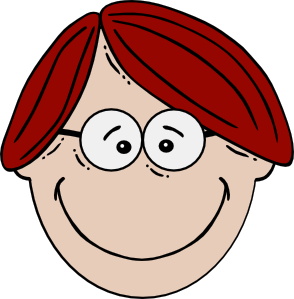 B
Jacques	has/is having		an idea.
C
Géraldine	does/is doing		the housework.
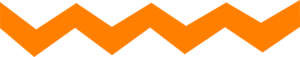 D
Géraldine	is/is being  		naughty.
E
Géraldine	cooks/is cooking.
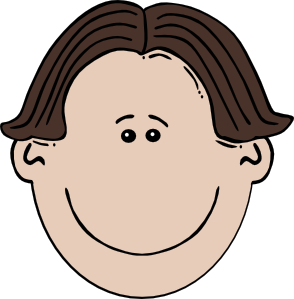 [Speaker Notes: Timing: 5 minutes

Aim: to practise translating the present tense successfully from French into English in the oral modality by connecting temporal adverbs with tense.

Procedure: 
Click the letter trigger to play the audio for each sentence.
Students listen to the French and decide if the translation required in English is present simple or continuous.
Draw attention to fact that French tense is the same throughout, and that students will have to listen out for the adverb in French to find out this information.
Explain that the temporal adverbs are not given in the English translation because the verb tense provides information about whether things happen routinely, or are ongoing right now.
Answers are revealed on clicks.
Transcript:
A. Jacques fait les devoirs en ce moment.
B. Jacques a une idée chaque semaine.
C. Géraldine fait le ménage en ce moment.	
D. Géraldine est méchante chaque semaine.
E. Géraldine fait la cuisine chaque semaine.]
lire
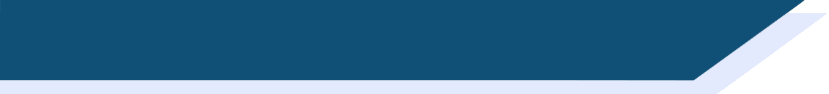 Present simple or continuous?
Present simple or continuous?
Nick is talking about the Petit family to his English friends. Decide whether to translate what he says with ‘en ce moment’ or ‘chaque semaine’.
Géraldine fait un modèle [en ce moment / chaque semaine] et fait une promenade [en ce moment / chaque semaine].
Jacques est méchant en [en ce moment / chaque semaine] mais il fait les devoirs [en ce moment / chaque semaine].
Madame Petit fait une visite [en ce moment / chaque semaine] mais elle fait la cuisine [en ce moment / chaque semaine].
Monsieur Petit fait le lit [en ce moment / chaque semaine] et fait le ménage [en ce moment / chaque semaine].
A
B
C
D
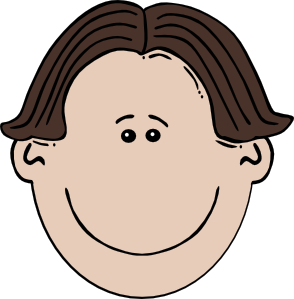 [Speaker Notes: Timing: 5 minutes

Aim: to practise connecting temporal adverbs with tense.

Procedure: 
Click on the letter triggers to play the audio (sentences in English). 
Students must work out from the present tense form alone whether these things happen every week, or are happening at the moment. (The adverbs are obscured by noises.)
Answers are revealed on clicks.

Transcript:
A. Mrs Petit goes on a tour [noise] but is cooking [noise].
B. Mr Petit is making the bed [noise] and does the housework [noise].
C. Géraldine is making a model [noise] and goes for a walk [noise].
D. Jacques is being naughty [noise] but does his homework [noise].]
grammaire
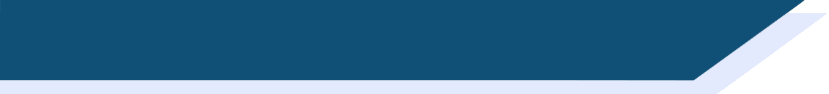 Using two verbs in a sentence
Using two verbs in a sentence
As we have learnt, when we use a verb in a sentence with je, tu, il or elle, we use the short form of the verb, with an ending that matches the pronoun:
J’aime le professeur.
Tu aimes le professeur.
Il aime le professeur.
If the sentence has two verbs, the second verb is in the long form (infinitive):
écouter = to listen to AND listening to
J’aime écouter le professeur.
Tu aimes écouter le professeur.
Il aime écouter le professeur.
In English, the second verb can be in the ‘to’ infinitive or the –ing form:
I like to listen to the teacher.
J’aime écouter le professeur.
I like listening to the teacher.
[Speaker Notes: Timing: 3 minutes

Aim: to introduce double-verb structures using aimer

Procedure: 
Click to bring up the explanation
Highlight that there is no French equivalent for the –ing form in English – there is only one long form in French.]
Double-verb structures
Remember! In sentences with two verbs, the second verb is in the long form.
lire
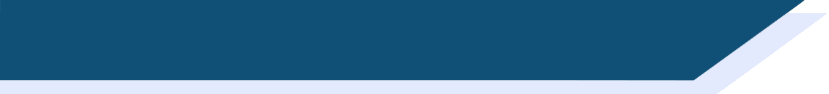 Double-verb structures
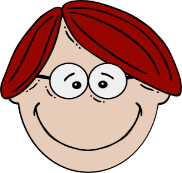 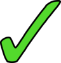 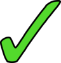 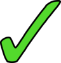 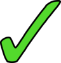 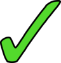 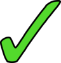 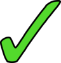 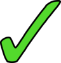 [Speaker Notes: Timing: 5 minutes

Aim: written recognition of single vs. double-verb structures with appropriate translations into English.

Procedure: 
Students look at the verb form to decide if it is the only verb in the sentence (short form), or the second one after aimer (long form) to decide whther the answer is ‘does it’ or ‘likes doing it’. Explain that only some sentences have words missing.
Answers are revealed on clicks.]
Remember! In sentences with two verbs, the second verb is in the long form.
écouter
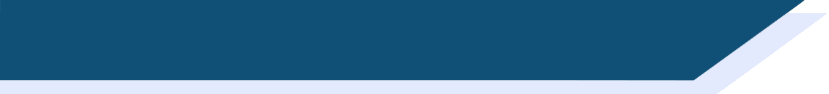 Double-verb structures
Double-verb structures
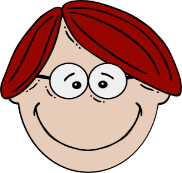 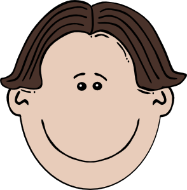 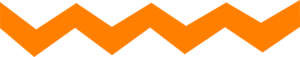 1
5
2
6
3
7
4
8
[Speaker Notes: Timing: 5 minutes

Aim: oral recognition of single vs. double-verb structures with appropriate translations into English.

Procedure: 
1. Students listen to the verb form to decide if it is the only verb in the sentence (short form), or the second one after aimer (long form) – explain that only some questions have words missing.
2. Click the number to play the audio. Answers and the full audio (including the first verb where relevant) are provided on the next slide.

Students will be familiar with all vocabulary from this week and previous weeks.


Transcript:
Tu [aimes] parler avec Jacques ?
Tu [-] trouves Géraldine intelligente ?
Tu [-] restes à l’école ?
Tu [aimes] porter un uniforme ?
Tu [aimes] écrire en français ?
Tu [aimes] avoir un chien ?
Tu [-] passes une semaine calme ?
Tu [-] coches le numéro ?

Frequency rankings of vocabulary revisited this week (1 is the most common word in French): 

1.1.7 - faire [25], fais [25], fait [25], ça [54], activité [452], courses [1289], cuisine [2618], devoirs [39], lit [1837], ménage [2326], modèle [958], d'accord [736], quoi [297]
1.1.2 - est [5],  il [13], elle [38], amusant [4695], calme [1731], content [1841], excellent [1225], intelligent [2509], malade [1066], méchant [3184], triste [1843], mais [30], ou [33], merci [1070]

Source: Londsale, D., & Le Bras, Y.  (2009). A Frequency Dictionary of French: Core vocabulary for learners London: Routledge.]
Double-verb structures
Remember! In sentences with two verbs, the second verb is in the long form.
écouter
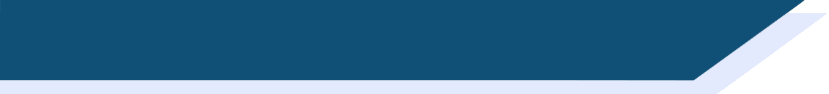 Double-verb structures
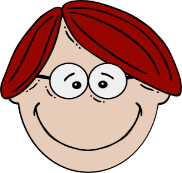 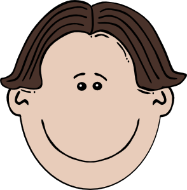 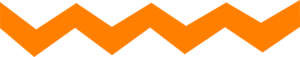 Tu aimes parler avec Jacques ?
Tu aimes écrire en français ?
1
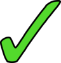 5
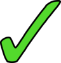 Tu trouves Géraldine intelligente ?
2
6
Tu aimes avoir un chien ?
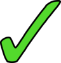 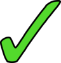 Tu passes une semaine calme ?
3
7
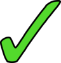 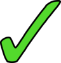 Tu restes à l’école ?
Tu aimes porter un uniforme ?
4
8
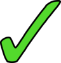 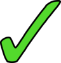 Tu coches le numéro ?
[Speaker Notes: Answers are revealed on clicks. The written sentences are revealed on clicks after the answers, for optional simultaneous listening/reading practise to reinforce the structure.

TRANSCRIPT:
Tu aimes parler avec Jacques ?
Tu trouves Géraldine intelligente ?
Tu restes à l’école ?
Tu aimes porter un uniforme ?
Tu aimes écrire en français ?
Tu aimes avoir un chien ?
Tu passes une semaine calme ?
Tu coches le numéro ?]
Gaming Grammar
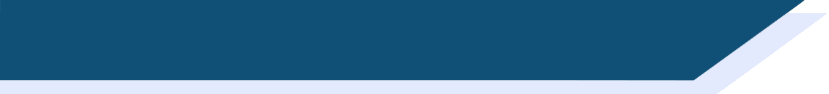 Gaming Grammar
Relevant mini game(s): 
Verbs (present): 1st person singular/plural (Verb agreement (present))
Verbs (present): 2nd person singular/plural (Verb agreement (present))
Verbs (present): 3rd person singular/plural (Verb agreement (present))
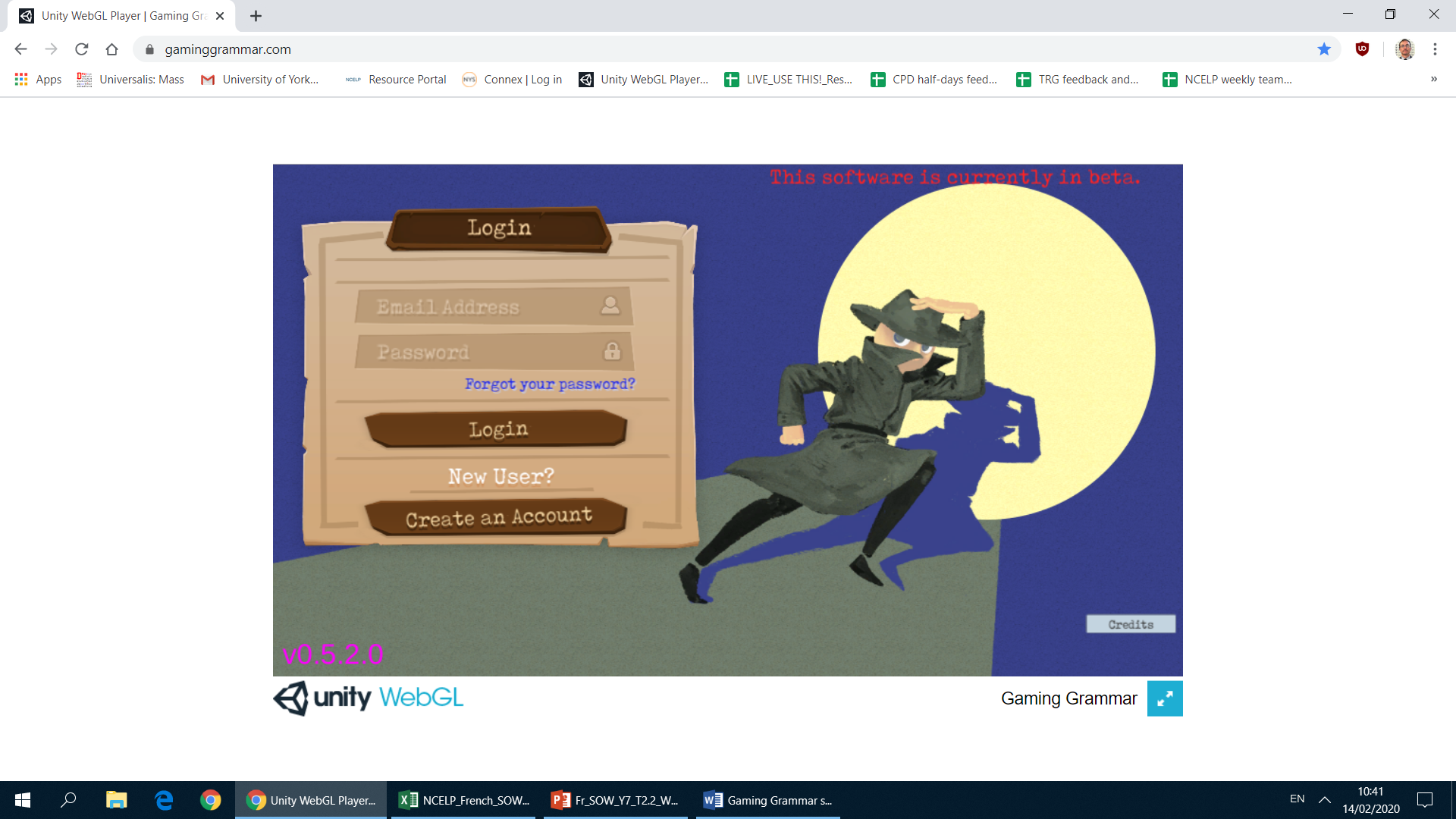 [Speaker Notes: This slide links to Gaming Grammar login screen. The appropriate mission can then be selected from the menu page.
Students will progress through the game at their own rate; teachers should use the teacher interface to check progress. This will help to inform future lesson planning.]
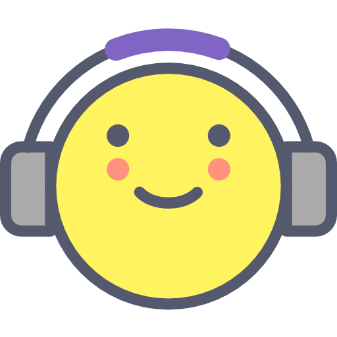 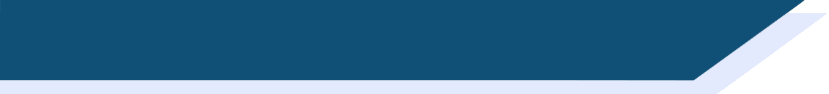 Devoirs
Vocabulary Learning Homework (Term 1.2, Week 4)
Audio file
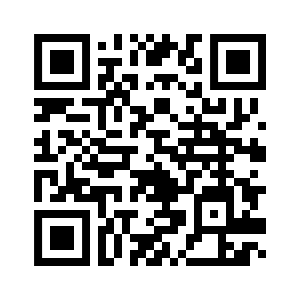 Audio file QR code:
Student worksheet
Quizlet link
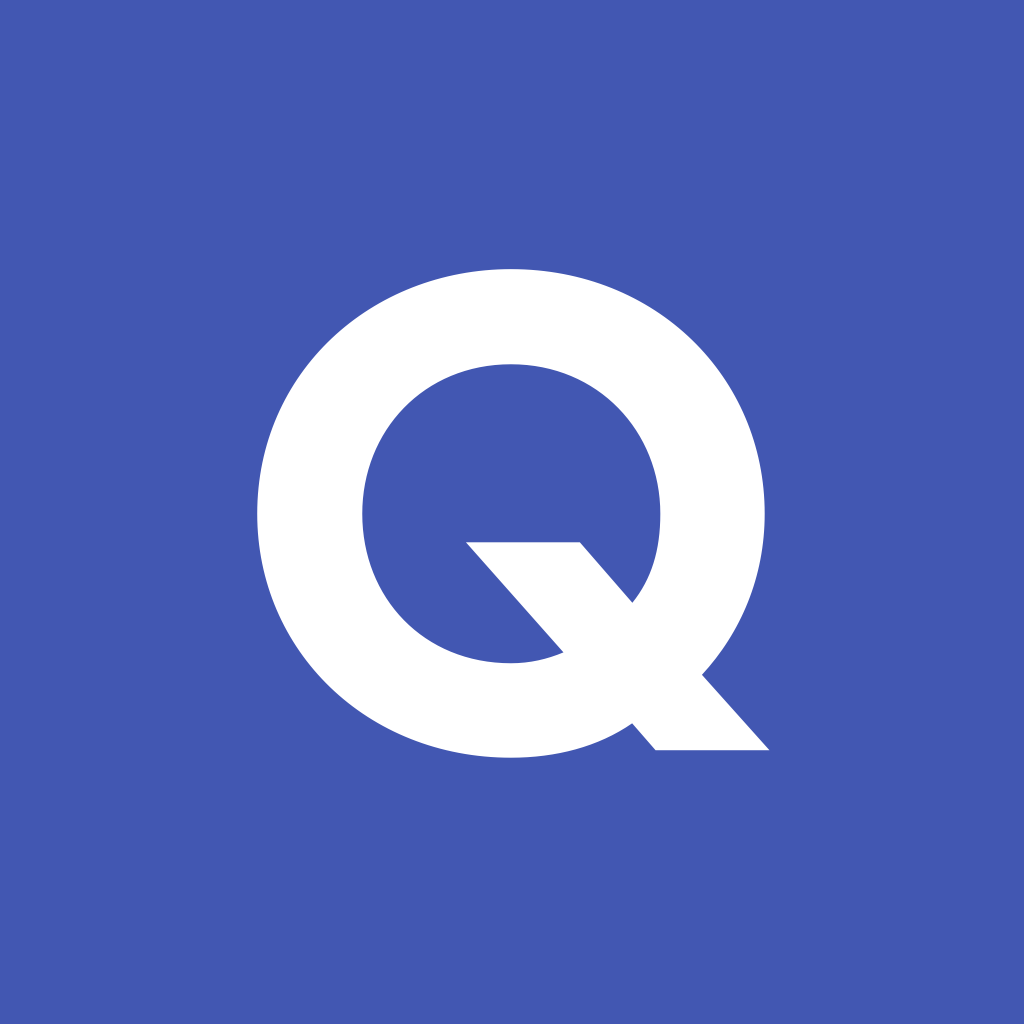 In addition, revisit:	Term 1.2 Week 1
			Term 1.1 Week 3